本校配合教育部最新修訂之
「專科以上學校獎助生權益保障指導原則」
教學獎助生因應措施規劃
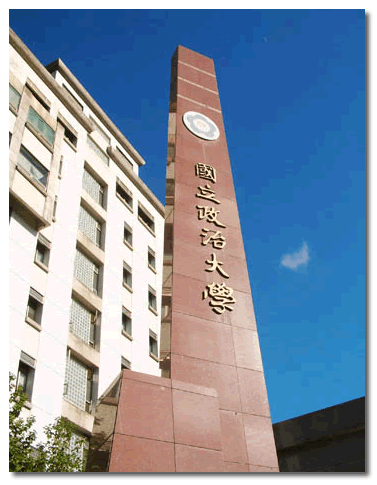 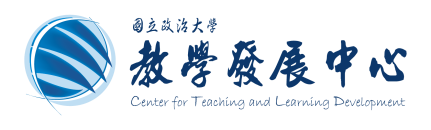 106年9月15日
1
報告項次
2
核心通識討論課與「批判思考能力」
2+1的課程模式: 創造跨領域學習機會
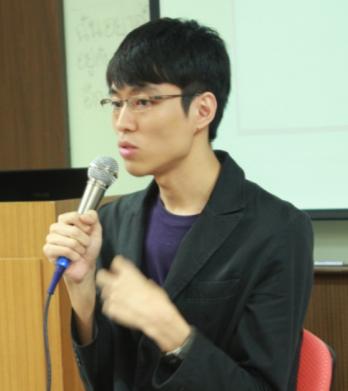 讓每位政大人透過…..
3門核心通識課程
54小時討論課
與至少3位碩博士TA
……共同探討跨領域知識
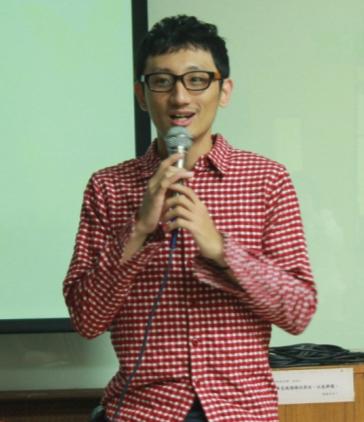 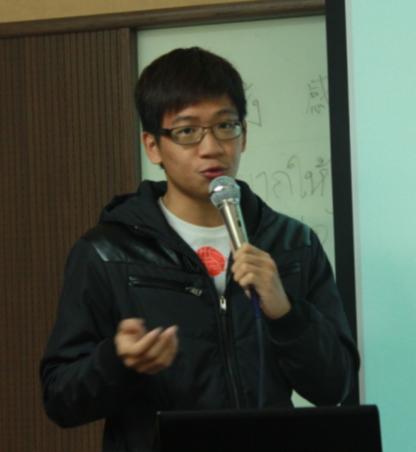 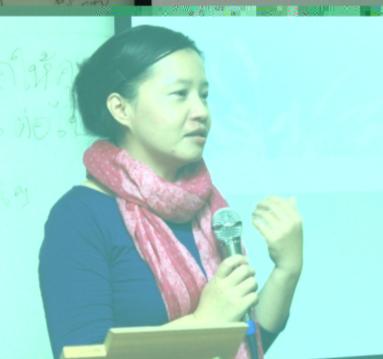 3
培養未來優良教師
追蹤五年共1000位教學助理（TA）的學習成效追蹤分析。
接受教學滿意度的調查。
競爭特優與優良教師的遴選。
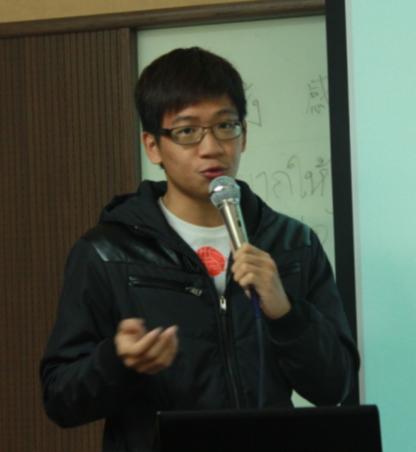 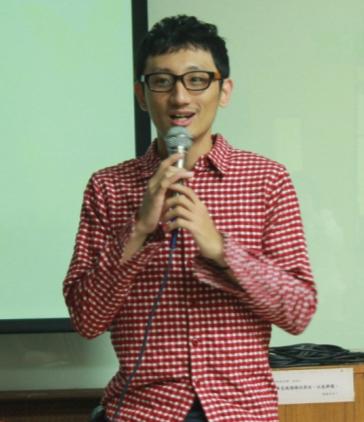 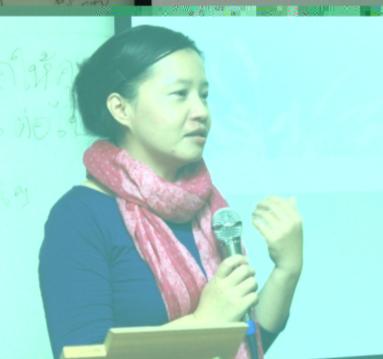 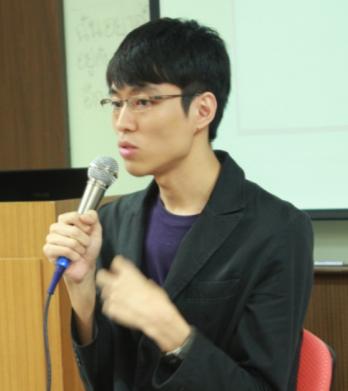 4
差異化教學
微積分演習
整開大班教學
5
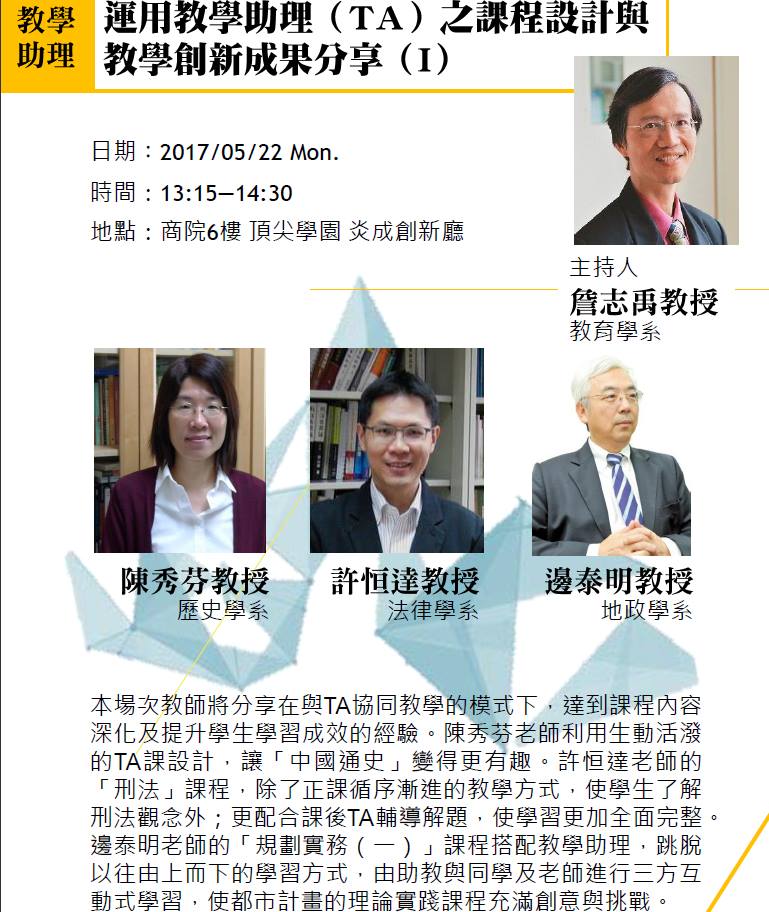 總結性課程範例/
Capstone course
6
一、背景說明
緣起
(一) 教育部與勞動部，自104年6月17日針對大學學生兼任助理定位，訂定原則規範「專科以上學校強化學生兼任助理學習與勞動權益保障處理原則」及「專科以上學校兼任助理勞動權益保障指導原則」，提供各校據以實施分流以解決大學兼任助理之定位與其相關權益保障事項。
(二) 教育部因應各大學過度擴張學習範疇等爭議，訂定更明確嚴謹的學習範疇，確保學生學習權益，於106年5月18日發布「專科以上學校獎助生權益保障指導原則」，自106年8月1日起生效。
7
一、背景說明(續1)
本校學生兼任助理分流示意圖
現行
自106.08.1起生效
(教育部)專科以上學校獎助生權益保障指導原則
(教育部)專科以上學校強化學生兼任助理學習與勞動權益保障處理原則
更明確嚴謹的定義學習範疇
教學獎助生
課程學習型
研究計畫學習型
服務學習型
(含生活助學金)
研究獎助生
學習型
獎助生
兼任助理
附服務負擔
助學生
依(勞動部)專科以上學校兼任助理勞動權益保障指導原則辦理
學生與學校間存有提供勞務獲取報酬之工作事實，且具從屬關係者
兼任助理
勞僱型
8
一、背景說明(續2)
各類獎助生定義/學習範疇
9
二、教學獎助生定義與認定程序
(教育部專科以上學校獎助生學習權益保障處理指導原則第六點)
10
二、教學獎助生定義與認定程序(續1)
教學獎助生認定程序
學習範疇
學校應踐行之程序
因應措施
獲教學獎助
之學生
□ 課程規劃會議
□ 學生代表參與
□ 正式學分課程
□ 授課教師指導
依各相關單位規定辦理
專業養成範圍且其無選擇權之
實習課程
本校開設正式學分課程教學實習與實務1學分之選修課程，該課程應
採計為畢業學分
接受專業教學實務能力技巧培養而參與學校
正式學分課程
11
二、教學獎助生定義與認定程序(續2)
前項歸屬學習範疇之教學獎助生，學校應踐行下列程序，始得認定：
(教育部專科以上學校獎助生學習權益保障處理指導原則第六點)
12
二、教學獎助生定義與認定程序(續3)
學校於推動屬研究獎助生或教學獎助生範疇之學習活動，應符合下列原則：
(教育部專科以上學校獎助生學習權益保障處理指導原則第八點)
13
三、教學獎助生學習範疇之因應措施
(一)開設正式學分「教學實習與實務」課程
106-1變革為
教學獎助生
現行
課程學習型教學助理
課程
教學實習與實務
教學實習與實務
學分數
1學分(應採計為畢業學分)
零學分
各學院
開課單位
各學院、系所中心、教務處課務組、通識/教發中心
費用
教師不支鐘點費、學生亦不需付學分費
教師不支鐘點費、學生亦不需付學分費
課程模式
增加教學知能研習課程+
由指導教師實際指導獎助生教學實習活動
由指導教師實際指導教學助理教學實習活動
評量方式
評定通過或不通過
評定通過或不通過
14
三、教學獎助生學習範疇之因應措施
(二)「教學實習與實務」正式學分課程相關說明
(1)
開課流程
選課流程
各學院教學實習與實務開課/選課
教學大綱
授課模式
評量方式
(2)
課程內容規劃
指導教師與學生之責任/義務
相關表件說明
流程說明
(3)
參與修習流程
相關辦法
國立政治大學教學實習與實務課程作業原則、各學院開設「教學實習與實務」課程作業流程
國立政治大學教學獎助生制度實施辦法
15
(二)「教學實習與實務」正式學分課程相關說明全校課程查詢系統:「教學實習與實務」課程http://wa.nccu.edu.tw/QryTor/
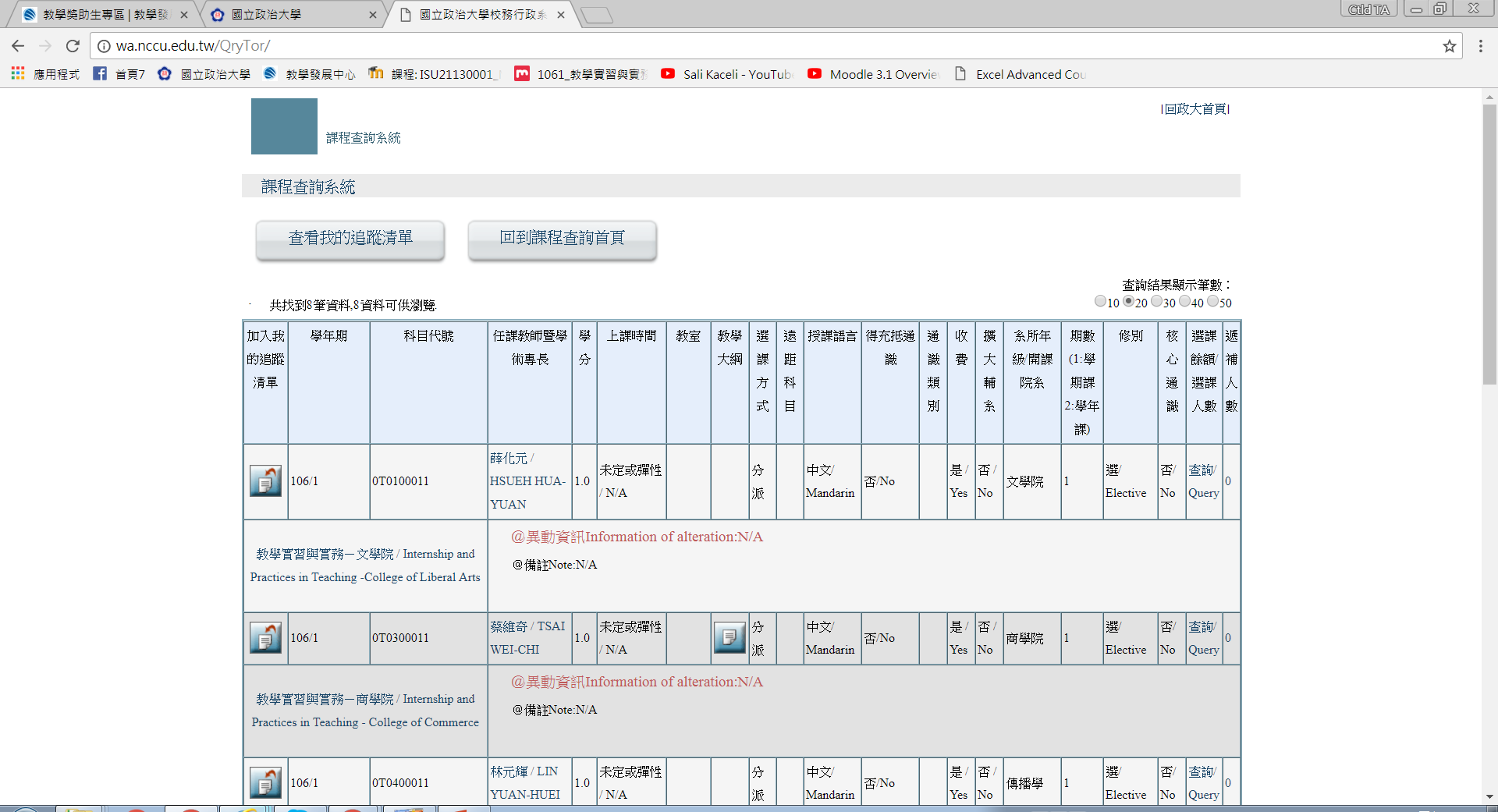 16
(二)「教學實習與實務」正式學分課程相關說明「教學實習與實務」教學大綱
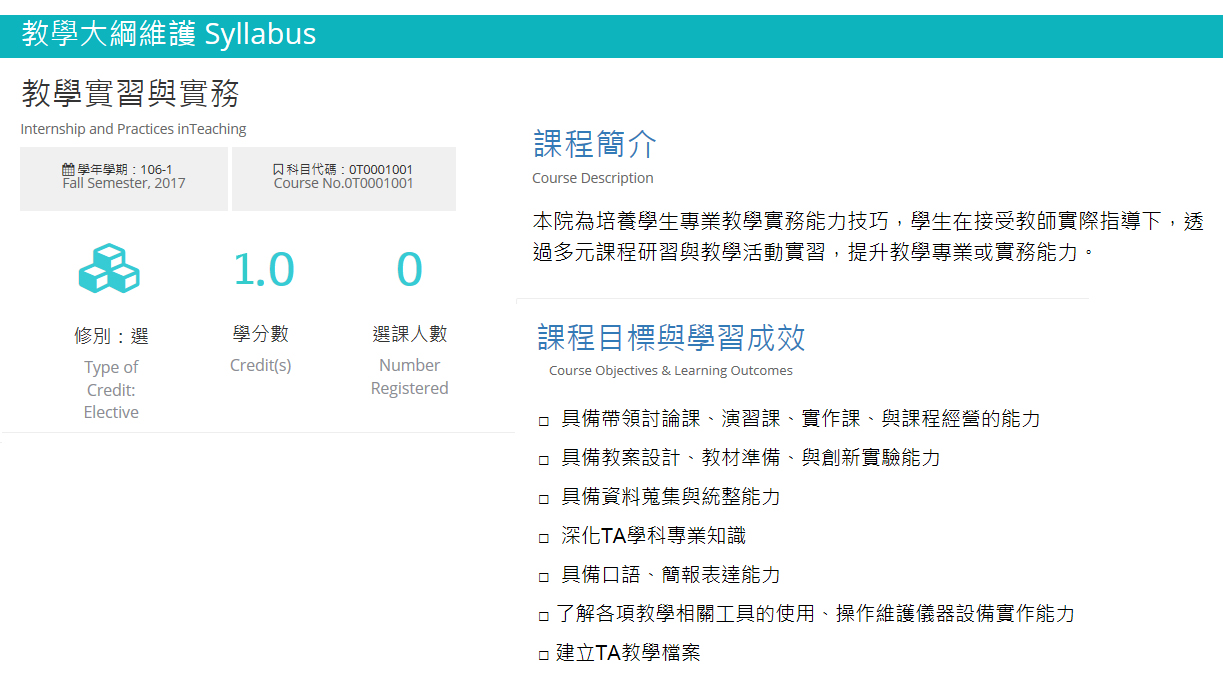 17
(二)「教學實習與實務」正式學分課程相關說明「教學實習與實務」教學大綱
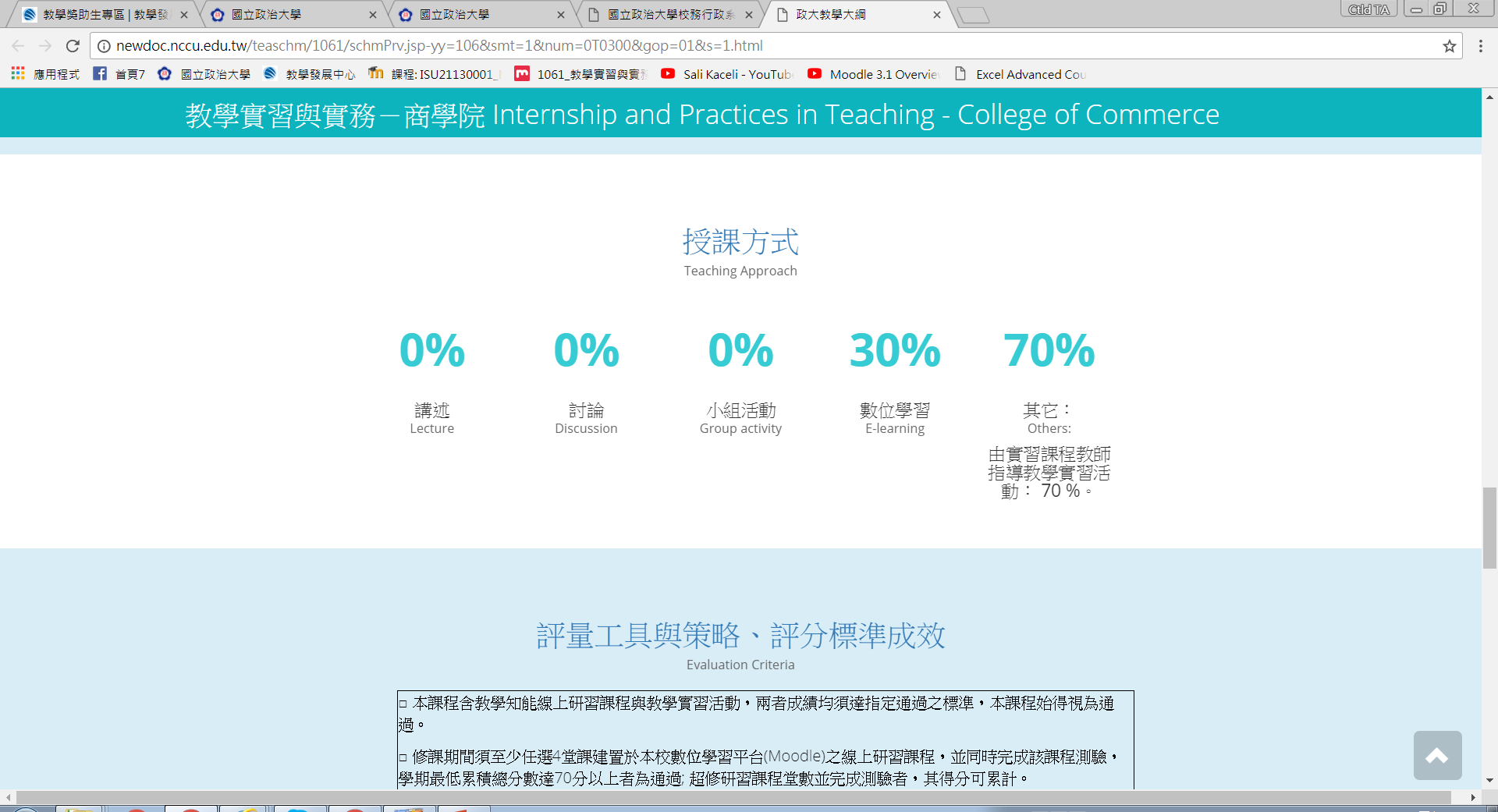 18
(二)「教學實習與實務」正式學分課程相關說明「教學實習與實務」教學大綱
19
(二)「教學實習與實務」正式學分課程相關說明「教學實習與實務」教學大綱
20
(二)「教學實習與實務」正式學分課程相關說明「教學實習與實務」教學大綱
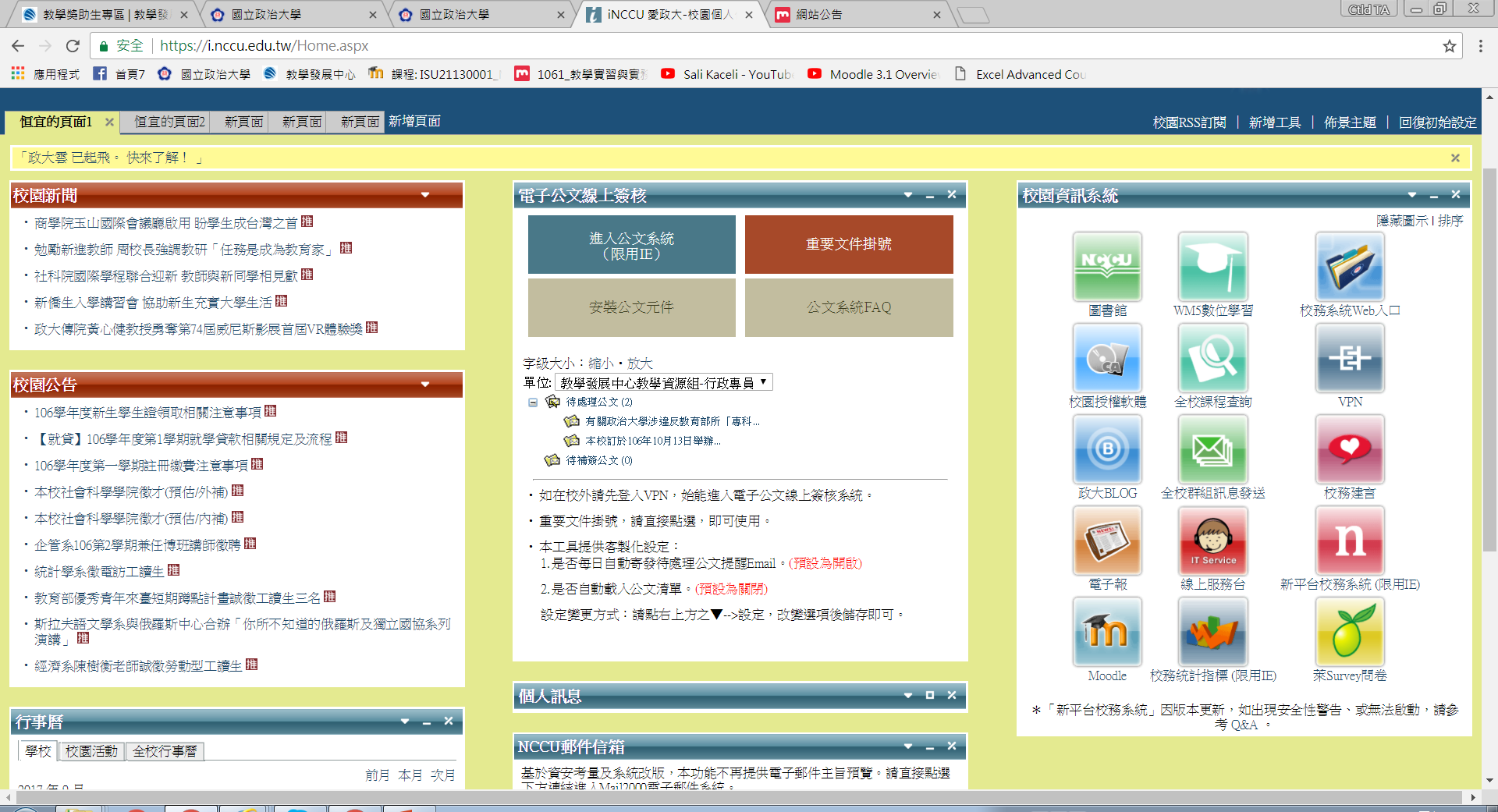 研習課程平台:Moodle

(1)登入INCCU

(2)點選Moodle教學平台
21
(二)「教學實習與實務」正式學分課程相關說明「教學實習與實務」教學大綱
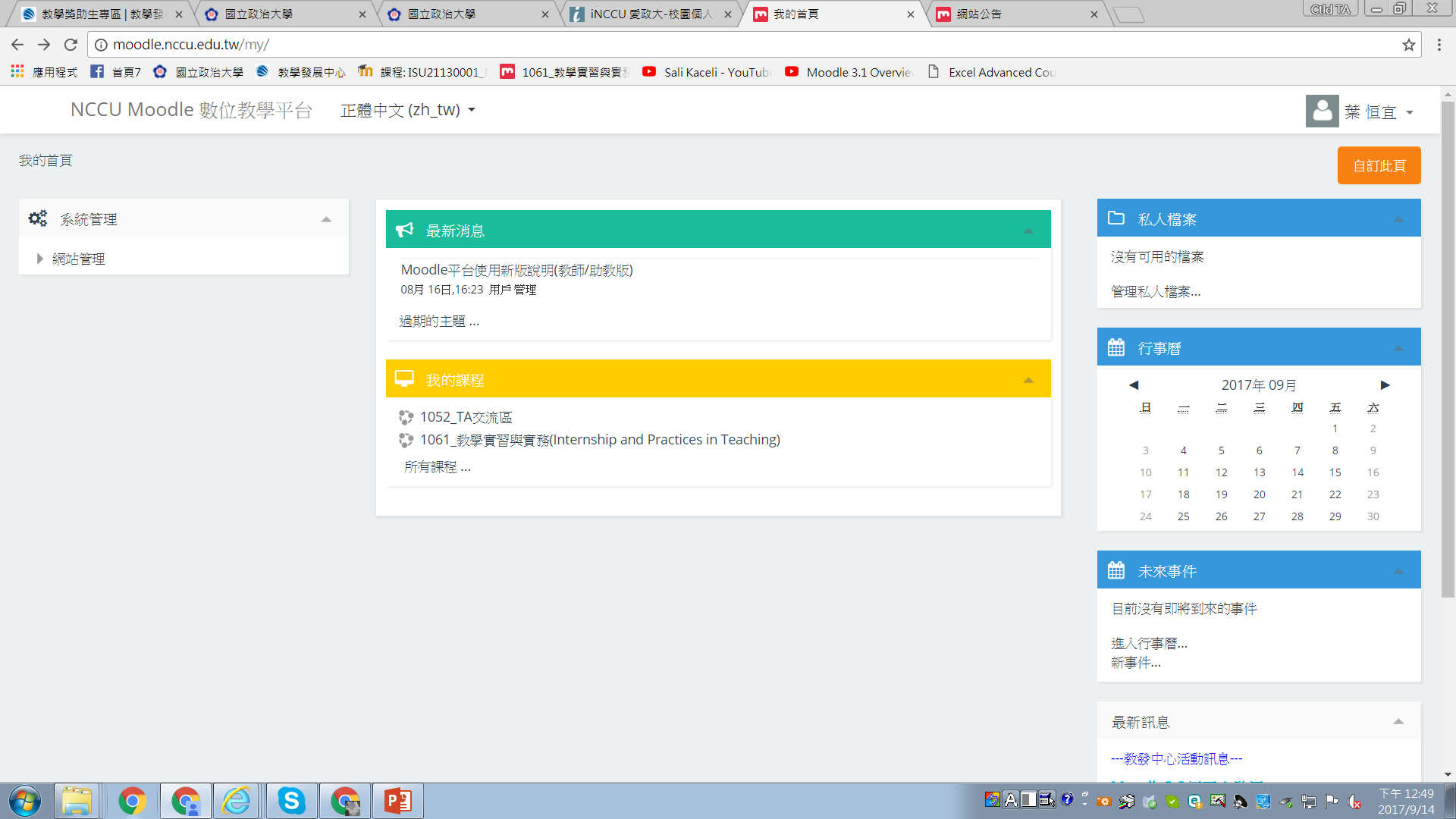 預計10月12日完成加選後，
才會在inccu中看得到這門課喔!
(1)我的課程


(2)1061_教學實習與實務
22
(二)「教學實習與實務」正式學分課程相關說明「教學實習與實務」教學大綱
研習課程畫面示意圖:
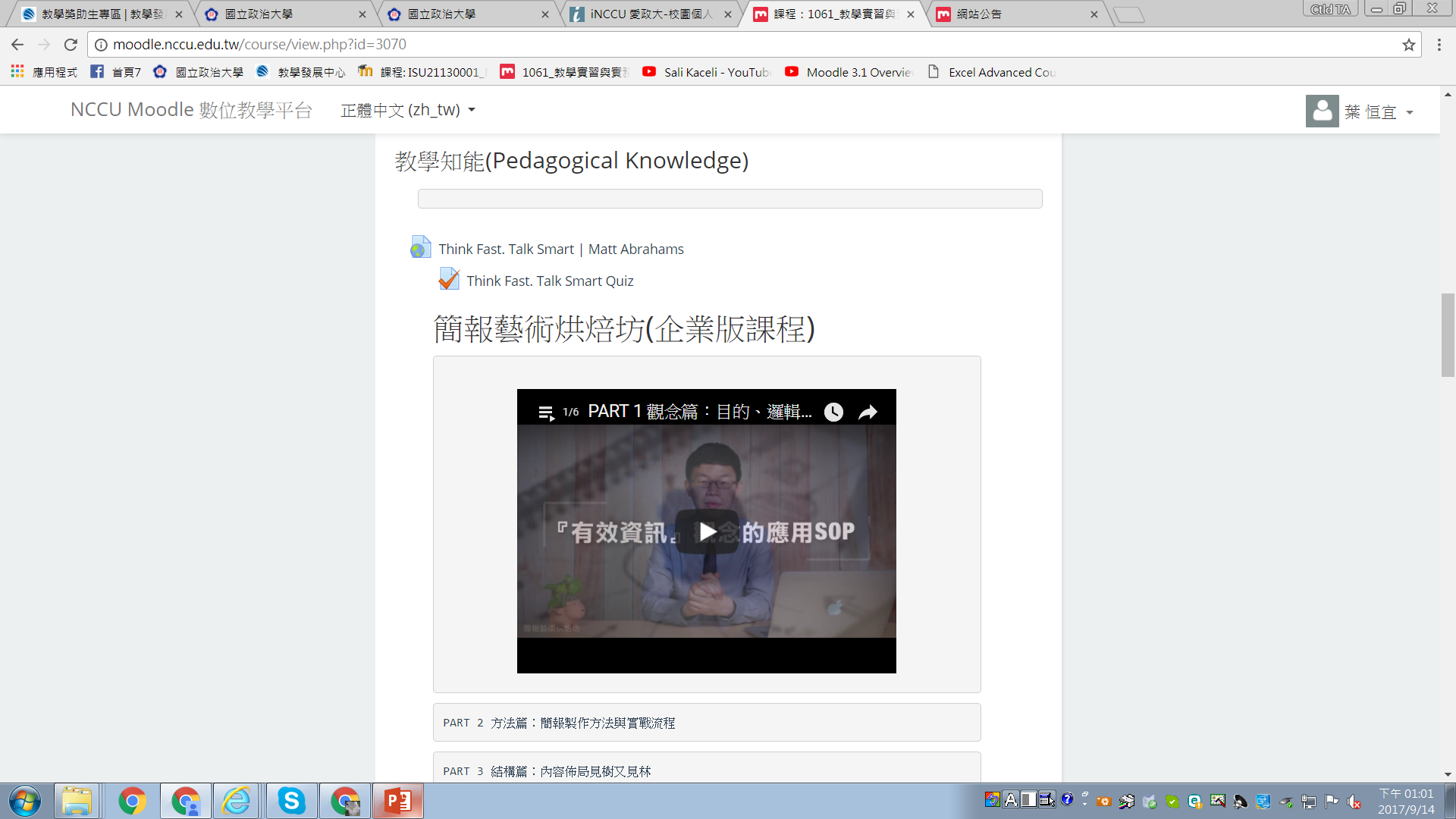 教學課程一影片連結:
測驗卷:
教學課程二影片:
23
(二)「教學實習與實務」正式學分課程相關說明「教學實習與實務」教學大綱
測驗卷畫面示意圖:
(1) 原則上每30分鐘教學影片配有5題測驗題
(2) 每題配分5分
(3) 測驗題數會根據不同影片長度作調整
(4) 線上研習課程需於期末考週前完成至少4堂(任選)線上研習課程，學期累積積分達70分以上，才算通過研習課程。
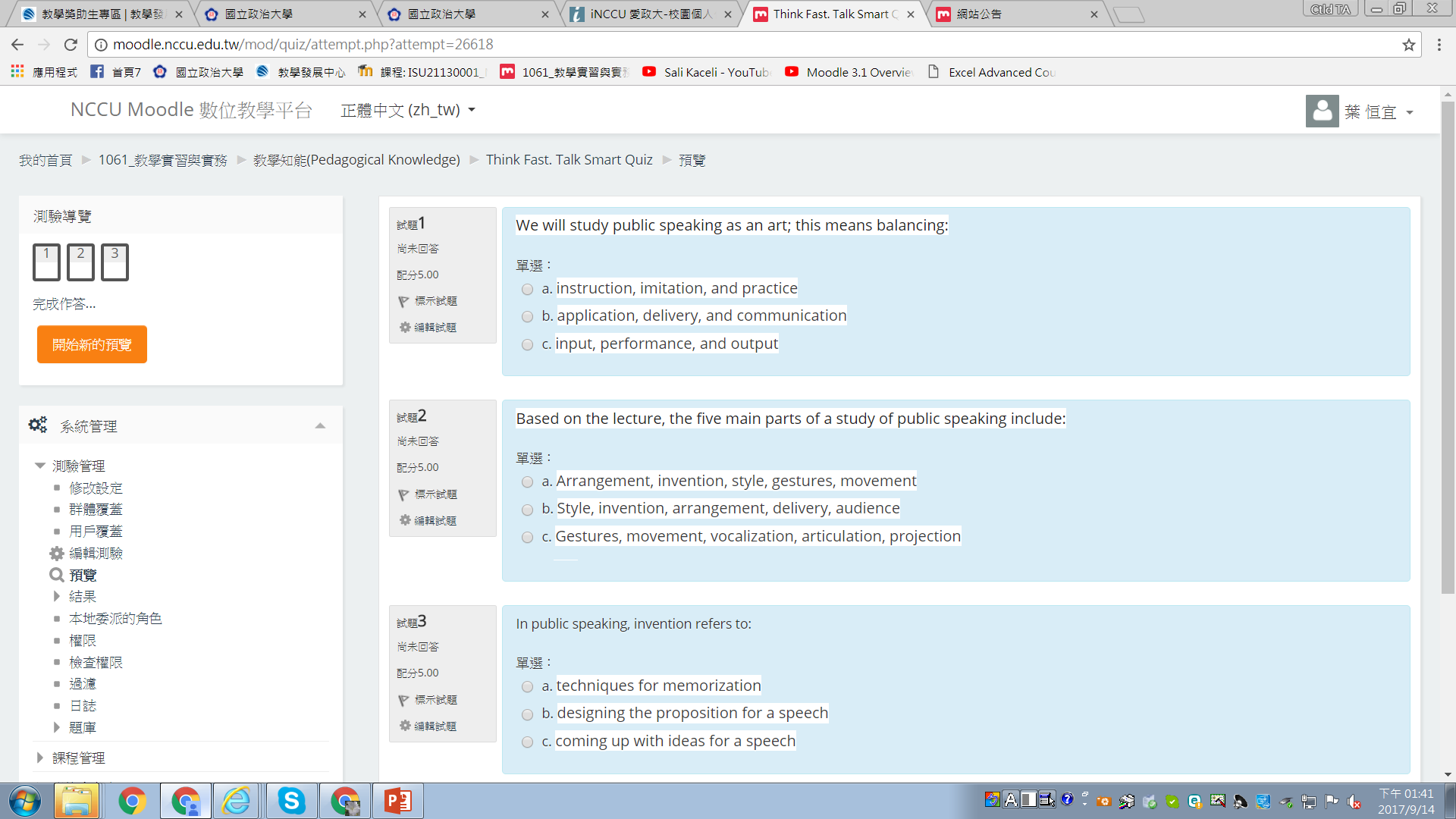 每題配分5分:
24
(二)「教學實習與實務」正式學分課程相關說明「教學實習與實務」教學大綱範例
25
(二)「教學實習與實務」正式學分課程相關說明
「教學實習與實務」授課/評量方式
(一) 本課程含「研習課程」與「教學實習活動」兩部分:
兩者成績均須達指定通過之標準
本課程始視為通過
教學實習與實務課程
研習課程
通過
於Moodle數位教學平台上修習並完成測驗
完成修習
通過
教學實習活動
通過
由指導教師進行指導並於期末填寫交「教學實習活動成績評量表」
26
(二)「教學實習與實務」正式學分課程相關說明
期初
期初
期末
期初
期末
相關表件
106-1變革為
教學獎助生
現行
課程學習型教學助理
相關表單
表1、國立政治大學學生參與課程學習之學習型關係認定表
整合為
國立政治大學____學院
「教學實習與實務課程」
教學實習活動計畫表
表2、國立政治大學課程學習型兼任助理學習活動實施計畫表
表3、國立政治大學課程學習型兼任助理學習成效評量表
國立政治大學____學院
「教學實習與實務課程」
教學實習活動成績評量表
修訂為
27
(二)「教學實習與實務」正式學分課程相關說明
教學實習與實務課程「教學實習活動計畫表」
學生學習項目與內容
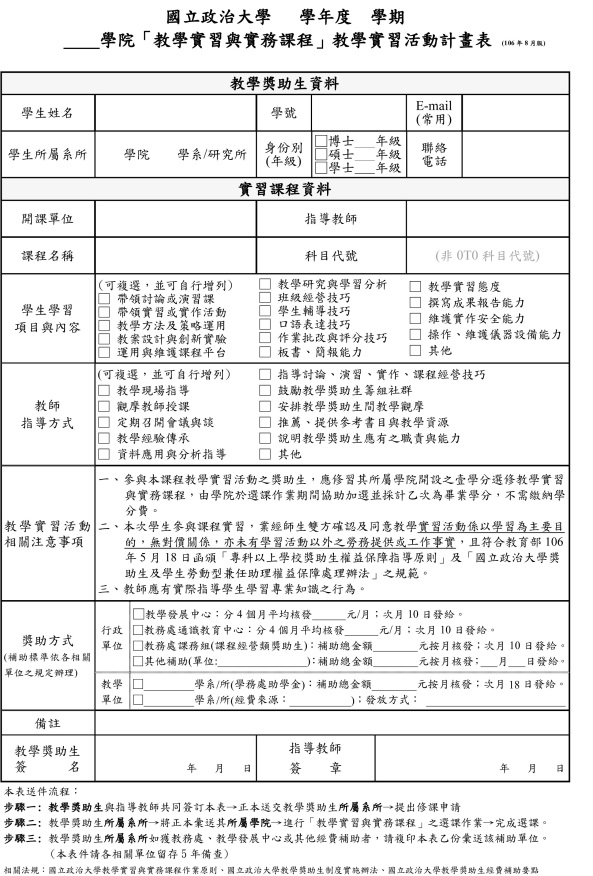 28
(二)「教學實習與實務」正式學分課程相關說明
教學實習與實務課程「教學實習活動計畫表」
教師指導方式
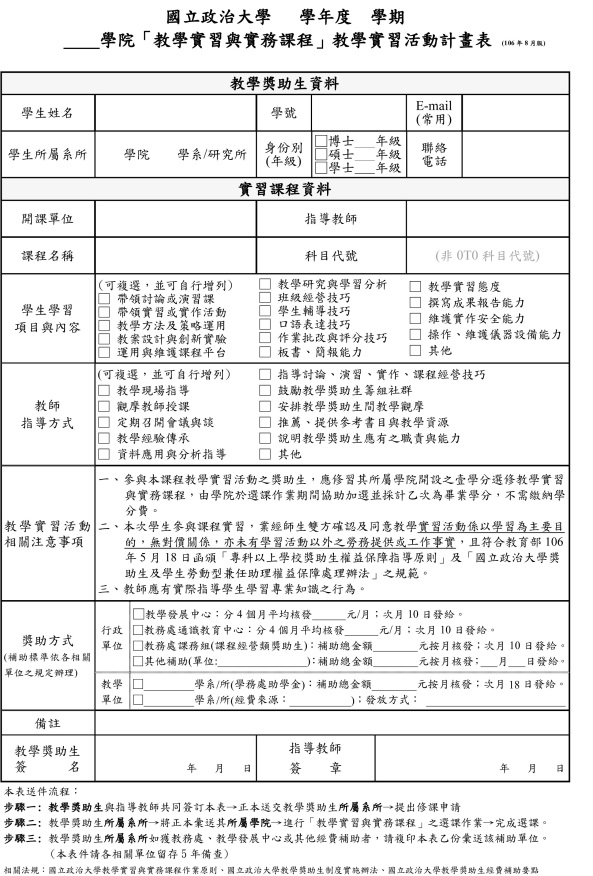 29
(二)「教學實習與實務」正式學分課程相關說明
教學實習與實務課程「教學實習活動計畫表」
教學實習活動相關注意事項
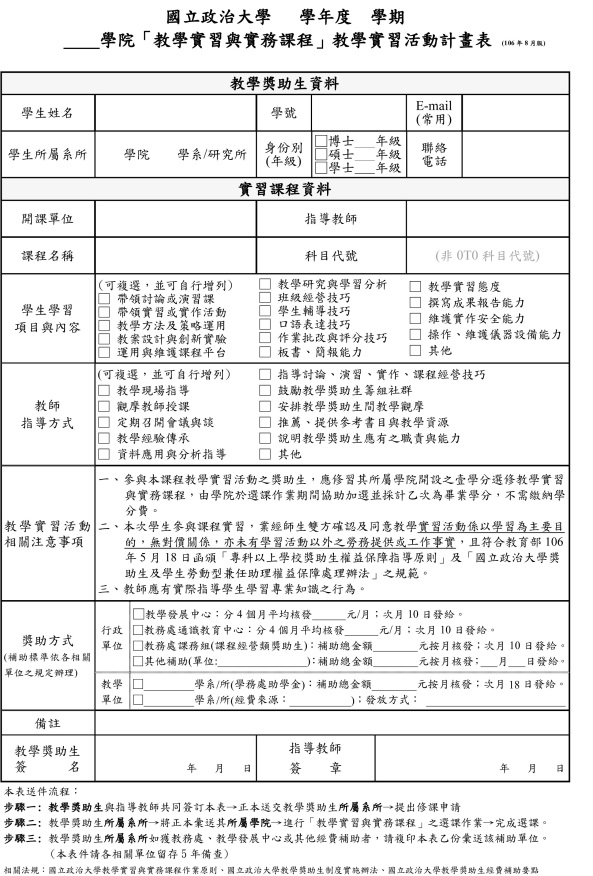 30
(二)「教學實習與實務」正式學分課程相關說明
教學實習與實務課程「教學實習活動計畫表」
明列獎助方式
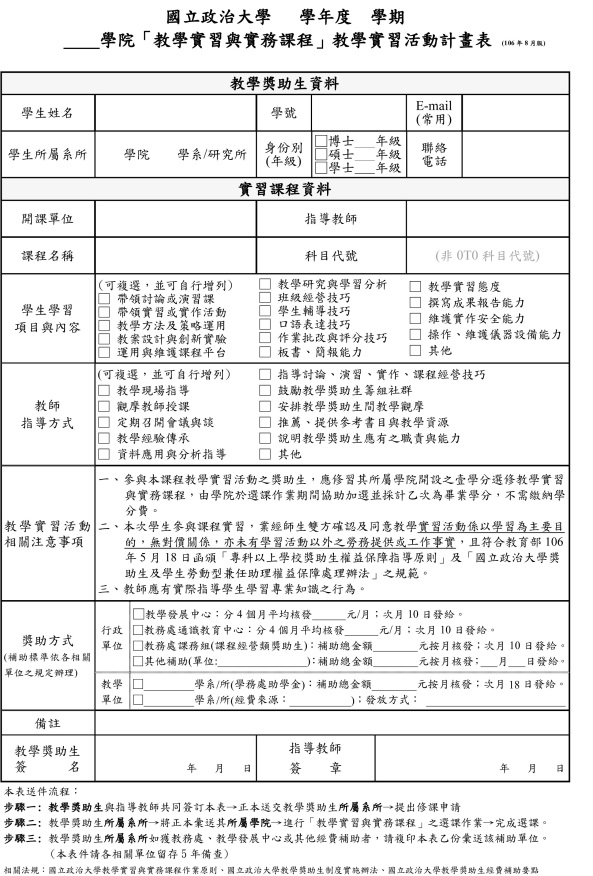 31
(二)「教學實習與實務」正式學分課程相關說明
(國立政治大學教學獎助生制度實施辦法第六條摘錄)
32
(二)「教學實習與實務」正式學分課程相關說明
(國立政治大學教學獎助生制度實施辦法第五條摘錄)
33
(二)「教學實習與實務」正式學分課程相關說明
教學獎助生參與學習流程
本校學生
獲教學發展中心、教務處
或其他行政單位補助之教學獎助生
獲教學單位補助
之教學獎助生
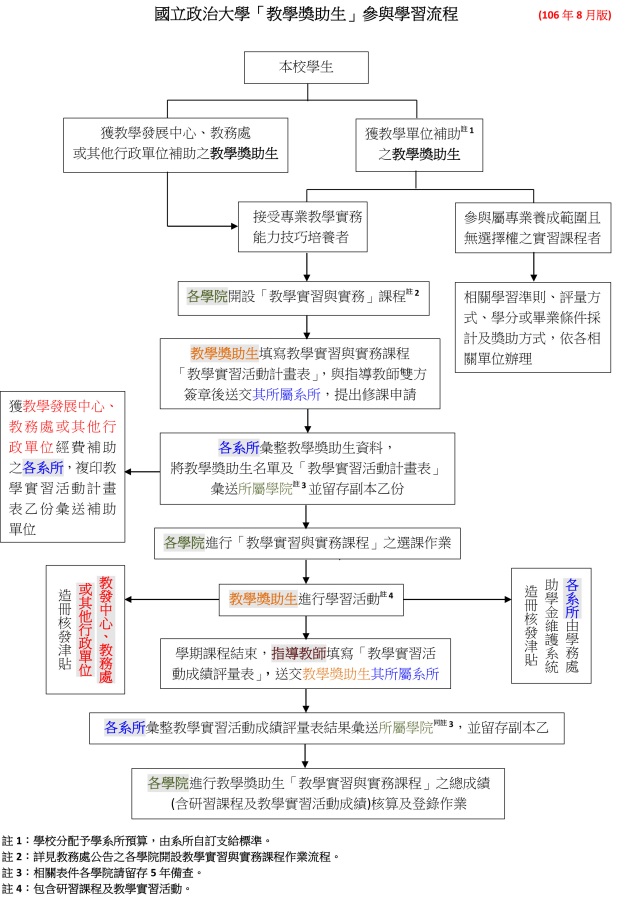 參與屬專業養成範圍且
無選擇權之實習課程者
接受專業教學實務
能力技巧培養者
相關學習準則、評量方式、學分或畢業條件採計及獎助方式，依各相關單位辦理
各學院開設「教學實習與實務」課程
34
(二)「教學實習與實務」正式學分課程相關說明
教學獎助生參與學習流程
教學獎助生填寫教學實習與實務課程
「教學實習活動計畫表」，與指導教師雙方簽章後送交其所屬系所，提出修課申請
獲教學發展中心、教務處或其他行政單位經費補助之各系所，複印教學實習活動計畫表乙份彙送補助單位
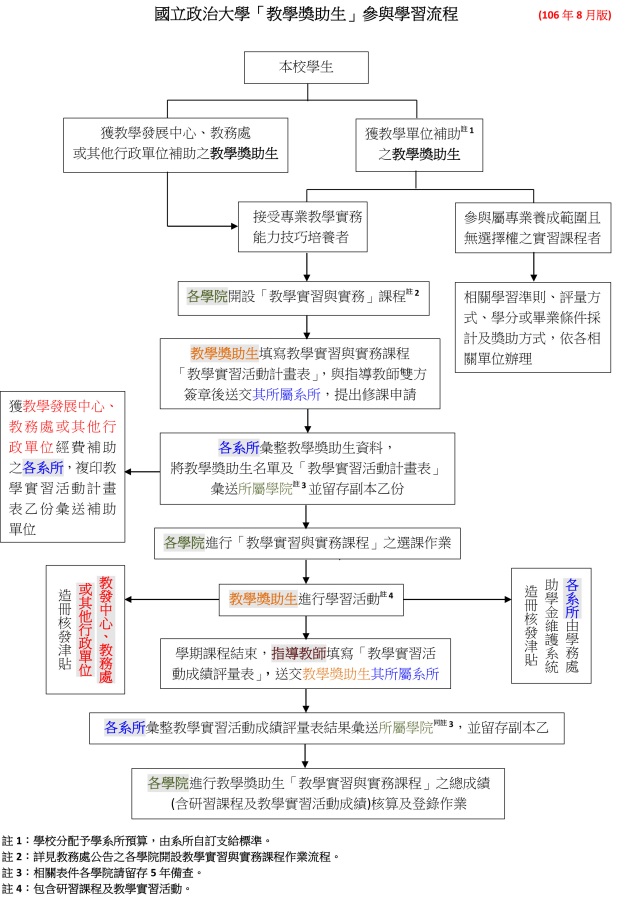 各系所彙整教學獎助生資料，
將教學獎助生名單及「教學實習活動計畫表」
彙送所屬學院並留存副本乙份
各學院進行「教學實習與實務課程」之選課作業
35
(二)「教學實習與實務」正式學分課程相關說明
教學獎助生參與學習流程
教發中心、教務處或其他行政單位
造冊核發津貼
各系所由學務處
助學金維護系統
造冊核發津貼
教學獎助生進行學習活動
(包含研習課程與教學實習活動)
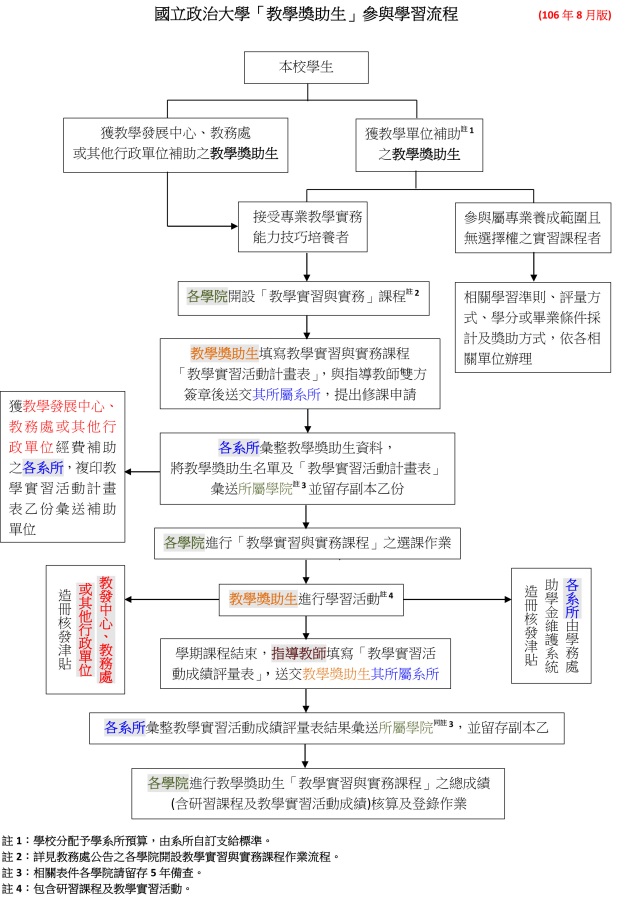 學期課程結束，指導教師填寫「教學實習活動成績評量表」，送交教學獎助生其所屬系所
各系所彙整教學實習活動成績評量表結果彙送所屬學院，並留存副本乙份
各學院進行教學獎助生「教學實習與實務課程」之總成績(含研習課程及教學實習活動成績)核算及登錄作業
36
(二)「教學實習與實務」正式學分課程相關說明
教學獎助生參與學習流程範例-選課作業
範例
教學實習活動
實習課程
學生所屬系所
學生所屬學院
(1)
彙送所屬學院，並留存副本乙份
請同學
按實習課程填寫計畫表
共三張，送至所屬系所
本學期教學實習活動實習課程
中文系
文學院
中文系學生
參與共三門
。
中文系
中國文學史
進行選課作業
(2)
彙整教學獎助生資料
歷史系
史學概論
登錄所屬院生選課資料
於「非歸責學生事由選課處理」階段及該階段結束後一週內，將該學院擔任教學獎助生名單統一自系所子系統「0T0選課資料維護」程式逕予匯入
教學獎助生名單
教學實習活動計畫表
(3)
社會系
社會學概論
各系助教幫忙填寫獎助方式
37
(二)「教學實習與實務」正式學分課程相關說明
教學獎助生參與學習流程範例-選課作業
敬請各系所協助事項
了解並調查所屬學生參與教學實習課程之情況 
 協助獎助生填寫「教學實習活動計畫表」之獎助方式欄位:





獲教學發展中心、教務處或其他行政單位經費補助之各系所，複印教學實習活動計畫表乙份彙送補助單位
38
(二)「教學實習與實務」正式學分課程相關說明
教學獎助生參與學習流程-成績作業
範例
教學實習活動
實習課程
學生所屬系所
學生所屬學院
(1)
彙送所屬學院，並留存副本乙份
按實習課程，
請各指導教師
填寫
教學實習活動成績評量表共三張
所屬學生本學期共參與三門實習課程
中文系
文學院
中文系
中國文學史
中文系
彙整教學獎助生成績
進行成績登錄
(2)
歷史系
史學概論
進行教學實習與實務課程之總成績結算(含研習課程與教學實習活動成績)
協助開課教師，登錄所屬院生學生成績之評定為「通過」或「不通過」
(1)  線上培訓課程
(2) 教學實習活動成績評量表
(3) 通過或不通過
(3)
社會系
社會學概論
39
四、其他TA變革事項對照表
除修習正式學分「教學實習與實務」課程外，還有哪些不同呢?
106-1
教學獎助生
105-2
課程學習型教學助理
類別與

資格
教學類教學助理 
(討論課TA、演習課TA)
補助單位: 教發/通識中心
資格:本校碩士生以上
討論課獎助生、演習課獎助生
補助單位: 教發/通識中心
資格: 本校碩士生以上
新增
實作課獎助生
補助單位: 教發/通識中心
資格: 本校學士班大三以上
一般課程類教學助理(CA) 
補助單位: 教務處課務組
資格:本校學士班大三以上
課程經營類獎助生
補助單位: 教務處課務組
資格:本校學士班大三以上
國立政治大學教學獎助生經費補助要點
40
四、其他TA變革事項對照表(續1)
106-1
教學獎助生
105-2
課程學習型教學助理
新增
員額	核定標準
討論課: 每一科目每三十五名選課人數得補助一名，以此類推；若最終選課人數餘額達二十五名以上者，得增補一名教學獎助生。

演習課: 每一科目選課人數達三十五名未達一百名者得補助一名，若達一百名(含)者得再補助一名，超過一百名以上者，每增加五十名得補助一名，以此類推；若最終選課人數餘額達四十名以上者得增補一名教學獎助生。
補助單位: 教發/通識中心
討論課、實作課: 每一科目每三十五名選課人數得補助一名，以此類推；若最終選課人數餘額達二十五名以上者，得增補一名教學獎助生。

演習課: 每一科目選課人數達三十五名未達一百名者得補助一名，若達一百名(含)者得再補助一名，超過一百名以上者，每增加五十名得補助一名，以此類推；若最終選課人數餘額達四十名以上者得增補一名教學獎助生。

補助單位: 教發/通識中心
課程經營類
補助單位: 教務處課務組
每一科目得由一名教學獎助生參與學習活動;若選課人數達一百名(含)者至多得由兩名教學獎助生參與學習活動。
變革
一般課程類 
補助單位: 教務處課務組
無規範員額數
41
國立政治大學教學獎助生經費補助要點
四、其他TA變革事項對照表(續2)
106-1
教學獎助生
105-2
課程學習型教學助理
補助標準
討論課、演習課、實作課
補助單位: 教發/通識中心

學士生: 24,000元/學期(限實作課)
碩士生: 30,000元/學期
博士生: 40,000元/學期
分4個月平均核發為原則。
教學類教學助理 
(討論課TA、演習課TA)
補助單位: 教發/通識中心

碩士生: 每月7,500/月
博士生: 每月10,000/月
新增
課程經營類
補助單位: 教務處課務組
按各科目之選課人數核定補助，依當學期補助總金額，分4個月平均核發為原則。
一般課程類教學助理(CA) 
補助單位: 教務處課務組
按各科目之選課人數核定補助，依當學期補助總金額，分4個月平均核發為原則。
國立政治大學教學獎助生經費補助要點
42
五、相關行政處理事項
43
六、相關法規及相關單位諮詢窗口
教務處課務組：姚君翰先生，分機：63292: kych@nccu.edu.tw
教學發展中心：葉恒宜小姐，分機：62869: erikayeh@nccu.edu.tw  
通識教育中心：王嘉蕙小姐，分機：62856: chia-hui@nccu.edu.tw
學務處生僑組：周柏宏先生，分機：62221: menocat@nccu.edu.tw
44
七、FAQ、Q&A
45
謝謝聆聽   敬請賜教!
46